Caches IVCSE 351 Spring 2019
Instructor: 	Teaching Assistants:
Ruth Anderson	Gavin Cai 	Jack Eggleston	 John Feltrup 	Britt Henderson	Richard Jiang	 Jack Skalitzky
	Sophie Tian	Connie Wang	 Sam Wolfson
	Casey Xing 	Chin Yeoh
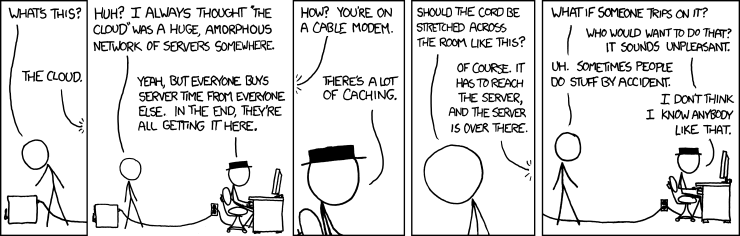 http://xkcd.com/908/
Administrivia
Lab 3, due TONIGHT, Wednesday (5/15)
Homework 4 , due Wed (5/22) (Structs, Caches)
Lab 4, Coming soon!
Cache parameter puzzles and code optimizations
2
Write-back, write-allocate example
Contents of memory stored at address G
Cache
G
0xBEEF
0
dirty bit
tag (there is only one set in this tiny cache, so the tag is the entire block address!)
In this example we are sort of ignoring block offsets. Here a blockholds 2 bytes (16 bits, 4 hex digits). 

Normally a block would be much bigger and thus there would be multiple items per block.  While only one item in that block would be written at a time, the entire line would be brought into cache.
F
Memory
0xCAFE
G
0xBEEF
3
Write-back, write-allocate example
mov 0xFACE, F
Cache
G
0xBEEF
0
dirty bit
F
Memory
0xCAFE
G
0xBEEF
4
Write-back, write-allocate example
mov 0xFACE, F
Cache
F
0xCAFE
U
0xBEEF
0xCAFE
0
0
dirty bit
Step 1: Bring F into cache
F
Memory
0xCAFE
G
0xBEEF
5
Write-back, write-allocate example
mov 0xFACE, F
Cache
F
0xCAFE
U
0xBEEF
0xFACE
0
1
dirty bit
Step 2: Write 0xFACEto cache only and setdirty bit
F
Memory
0xCAFE
G
0xBEEF
6
Write-back, write-allocate example
mov 0xFACE, F
mov 0xFEED, F
Cache
F
0xCAFE
U
0xBEEF
0xFACE
0
1
dirty bit
Write hit!
Write 0xFEED to cache only
F
Memory
0xCAFE
G
0xBEEF
7
Write-back, write-allocate example
mov 0xFACE, F
mov G, %rax
mov 0xFEED, F
Cache
F
0xCAFE
U
0xBEEF
0xFEED
0
1
dirty bit
F
Memory
0xCAFE
G
0xBEEF
8
Write-back, write-allocate example
mov 0xFACE, F
mov G, %rax
mov 0xFEED, F
Cache
G
0xBEEF
0
dirty bit
1. Write F back to memory since it is dirty2. Bring G into the cache so we can copy it into %rax
F
Memory
0xFEED
G
0xBEEF
9
Peer Instruction Question
Which of the following cache statements is FALSE?
Vote at http://pollev.com/rea
We can reduce compulsory misses by decreasing our block size
We can reduce conflict misses by increasing associativity
A write-back cache will save time for code with good temporal locality on writes
A write-through cache will always match data with the memory hierarchy level below it
We’re lost…
10
Optimizations for the Memory Hierarchy
Write code that has locality!
Spatial:  access data contiguously
Temporal:  make sure access to the same data is not too far apart in time

How can you achieve locality?
Adjust memory accesses in code (software) to improve miss rate (MR)
Requires knowledge of both how caches work as well as your system’s parameters
Proper choice of algorithm
Loop transformations
11
Example:  Matrix Multiplication
C
A
B
cij
=
×
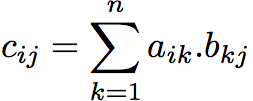 ai*
b*j
12
[Speaker Notes: Subscript indices given in (row,col).]
Matrices in Memory
How do cache blocks fit into this scheme?
Row major matrix in memory:
Cache blocks
COLUMN of matrix (blue) is spread among cache blocks shown in red
13
Naïve Matrix Multiply
# move along rows of A
for (i = 0; i < n; i++)
  # move along columns of B
  for (j = 0; j < n; j++)
    # EACH k loop reads row of A, col of B
    # Also read & write c(i,j) n times
    for (k = 0; k < n; k++)
      c[i*n+j] += a[i*n+k] * b[k*n+j];
C(i,j)
C(i,j)
A(i,:)
B(:,j)
14
[Speaker Notes: Note the += leads to an additional read of matrix C]
Cache Miss Analysis (Naïve)
Ignoring 
matrix c
15
Cache Miss Analysis (Naïve)
Ignoring 
matrix c
8 doubles wide
16
Cache Miss Analysis (Naïve)
Ignoring 
matrix c
once per element
17
This is extra (non-testable) material
Linear Algebra to the Rescue (1)
Can get the same result of a matrix multiplication by splitting the matrices into smaller submatrices (matrix “blocks”)
For example, multiply two 4×4 matrices:
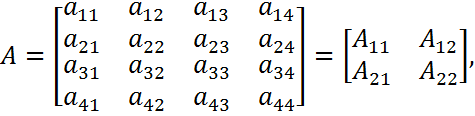 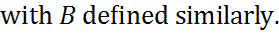 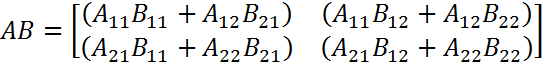 18
This is extra (non-testable) material
Linear Algebra to the Rescue (2)
C11
C12
C13
C14
A11
A12
A13
A14
B11
B12
B13
B14
C21
C22
C23
C24
A21
A22
A23
A24
B21
B22
B23
B24
C31
C32
C43
C34
A31
A32
A33
A34
B32
B32
B33
B34
C41
C42
C43
C44
A41
A42
A43
A144
B41
B42
B43
B44
19
Blocked Matrix Multiply
# move by rxr BLOCKS now
for (i = 0; i < n; i += r)
  for (j = 0; j < n; j += r)
    for (k = 0; k < n; k += r)
      # block matrix multiplication
      for (ib = i; ib < i+r; ib++)
        for (jb = j; jb < j+r; jb++)
          for (kb = k; kb < k+r; kb++)
            c[ib*n+jb] += a[ib*n+kb]*b[kb*n+jb];
20
Cache Miss Analysis (Blocked)
Ignoring 
matrix c
21
[Speaker Notes: 3B2 < C: need to be able to fit three full blocks in the cache (one for c, one for a, one for b) while executing the algorithm]
Cache Miss Analysis (Blocked)
Ignoring 
matrix c
22
[Speaker Notes: 3r2 < C: need to be able to fit three full blocks in the cache (one for c, one for a, one for b) while executing the algorithm]
Cache Miss Analysis (Blocked)
Ignoring 
matrix c
23
[Speaker Notes: 3r2 < C: need to be able to fit three full blocks in the cache (one for c, one for a, one for b) while executing the algorithm]
Matrix Multiply Visualization
Naïve:
Blocked:
≈ 1,020,000
cache misses
≈ 90,000
cache misses
24
Cache-Friendly Code
Programmer can optimize for cache performance
How data structures are organized
How data are accessed
Nested loop structure
Blocking is a general technique
All systems favor “cache-friendly code”
Getting absolute optimum performance is very platform specific
Cache size, cache block size, associativity, etc.
Can get most of the advantage with generic code
Keep working set reasonably small (temporal locality)
Use small strides (spatial locality)
Focus on inner loop code
25
Core i7 Haswell
2.1 GHz
32 KB L1 d-cache
256 KB L2 cache
8 MB L3 cache
64 B block size
The Memory Mountain
Aggressive prefetching
L1
Ridges 
of temporal locality
L2
L3
Slopes 
of spatial locality
Mem
26
[Speaker Notes: Increase stride size = less spatial locality = drop in throughput
Increase working set size = less temporal locality = fall out of respective caches
All caches on-chip]
Learning About Your Machine
Linux:
lscpu
ls /sys/devices/system/cpu/cpu0/cache/index0/
Ex:  cat /sys/devices/system/cpu/cpu0/cache/index*/size
Windows:
wmic memcache get <query>  (all values in KB)
Ex:  wmic memcache get MaxCacheSize

Modern processor specs:  http://www.7-cpu.com/
27
[Speaker Notes: Linux Demo:  type, level, size, ways_of_associativity
Windows Demo:  Purpose, MaxCacheSize, BlockSize, Associativity]